Research Update


W. Ross Ellington
Associate Vice President for Research


Deans, Chairs and Directors Workshop
October 10, 2017
Items:

Some good news
Compliance challenges ahead
FSU Research Funding
FY17 Year End High-Level Overview of
Proposals, Awards and Dollars
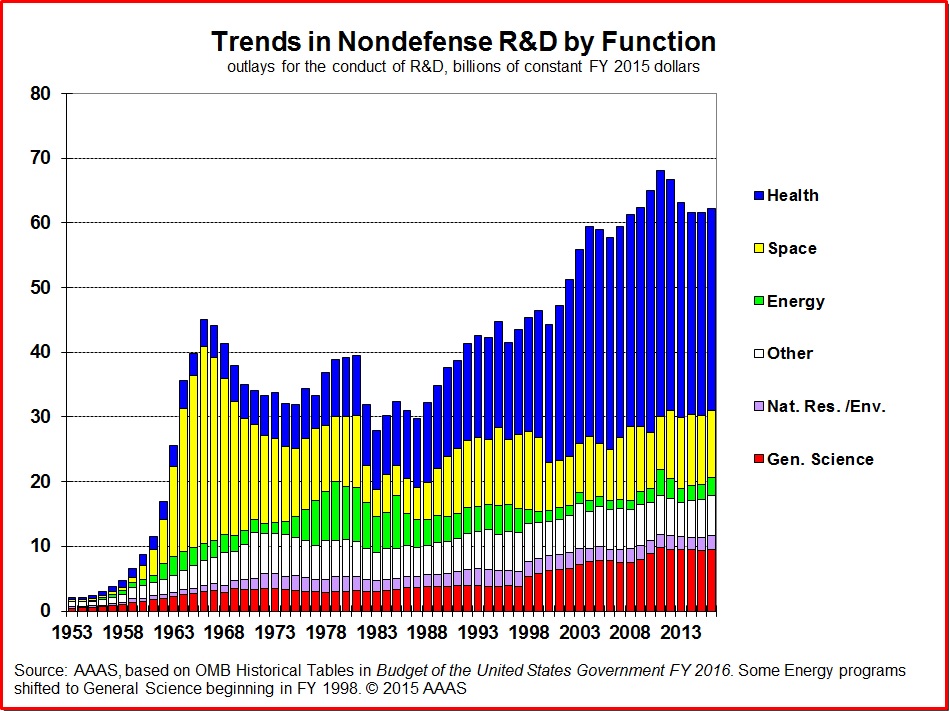 2016
FSU Research Funding
NIH awards for Federal FY 17.
FSU Research Funding
FY17 vs. FY18 High-Level Overview of
Proposals, Awards and Dollars (July and August data)
Compliance Challenges Ahead
Data/information security is coming under greater scrutiny by the Federal government.

NIST 800-171 standards for security of controlled unclassified information (CUI); standards consist of 110 control elements!
Applies to certain contracts & grants from Federal agencies and DOD contractors
Requires significant initial and recurring investments to implement for existing awards; must be in place by 12/31/17.
New proposals will have to certify NIST 800-171 compliance if awarded
New awards will have to be on-boarded
Joint effort of the Office of Research, ITS and the impacted units (n=4 so far)

There is an expectation that similar standards will be applied to other Federal C&G programs and health-related data (HIPAA)
Thank You

Questions?